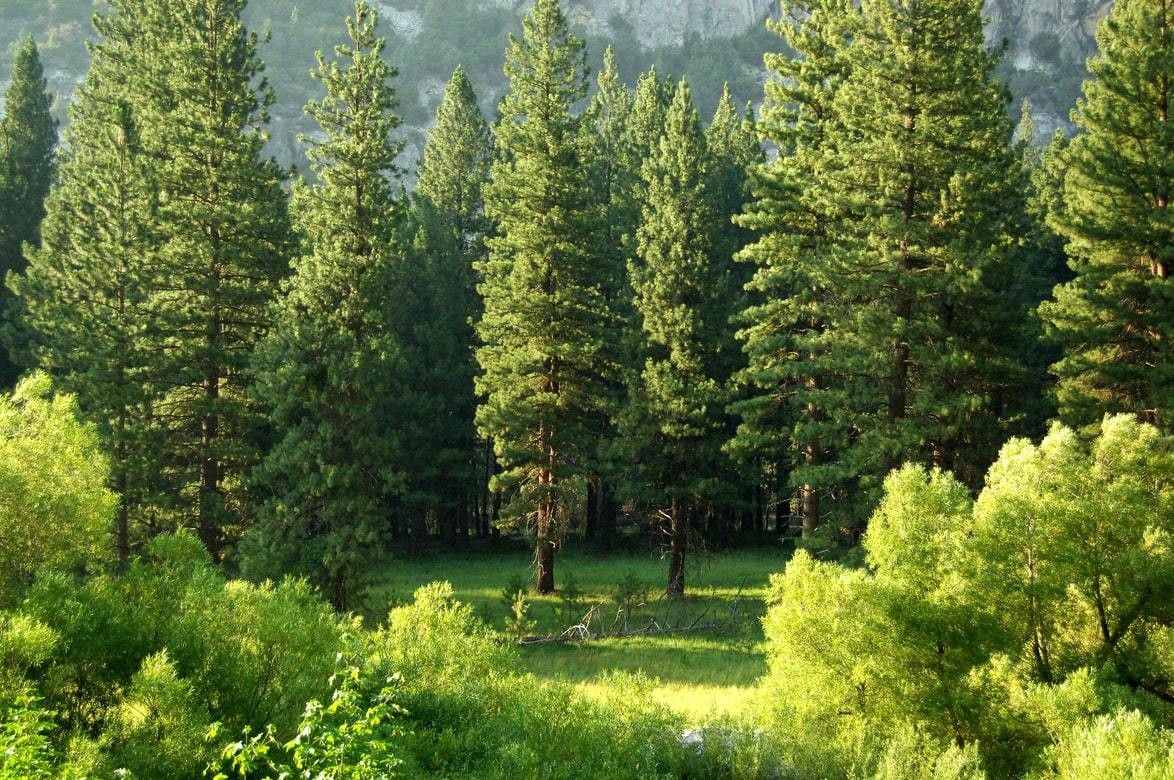 Краевое государственное профессиональное образовательное бюджетное
       учреждение КГПОБУ «Камчатский сельскохозяйственный техникум
Проблема вырубки лесов на Камчатке
Автор проекта:
Козулева Варвара
Студентка 2 курса
Группы Л-23
Руководитель:
Середа Виктория Владимировна
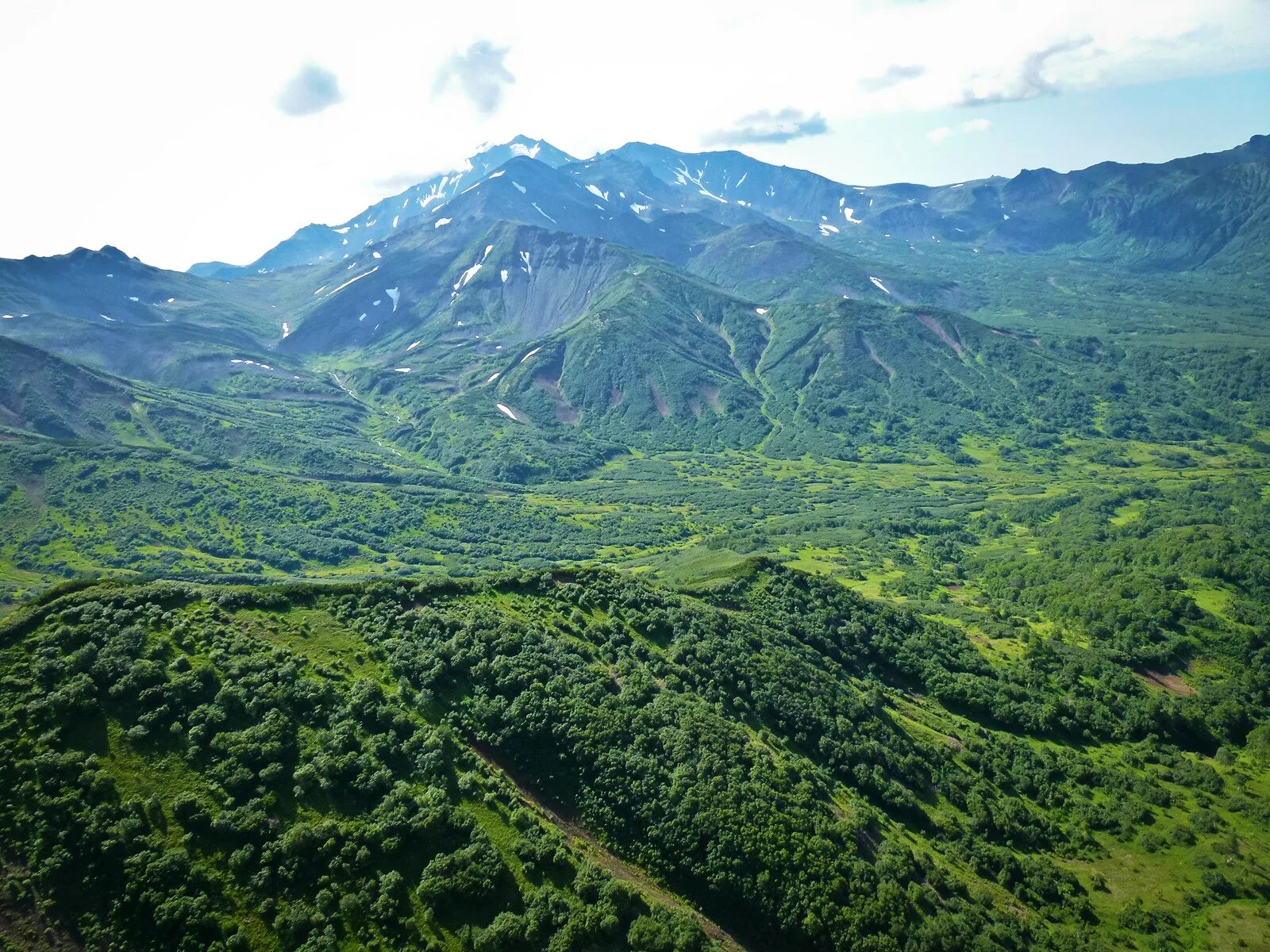 Целью проекта является: выявление причин вырубки лесов, приведшие к экологической  проблеме, оценка состояния лесов Камчатки,  изучение возможных последствий вырубки лесов на окружающую среду, и методы борьбы с неконтролируемой вырубкой.
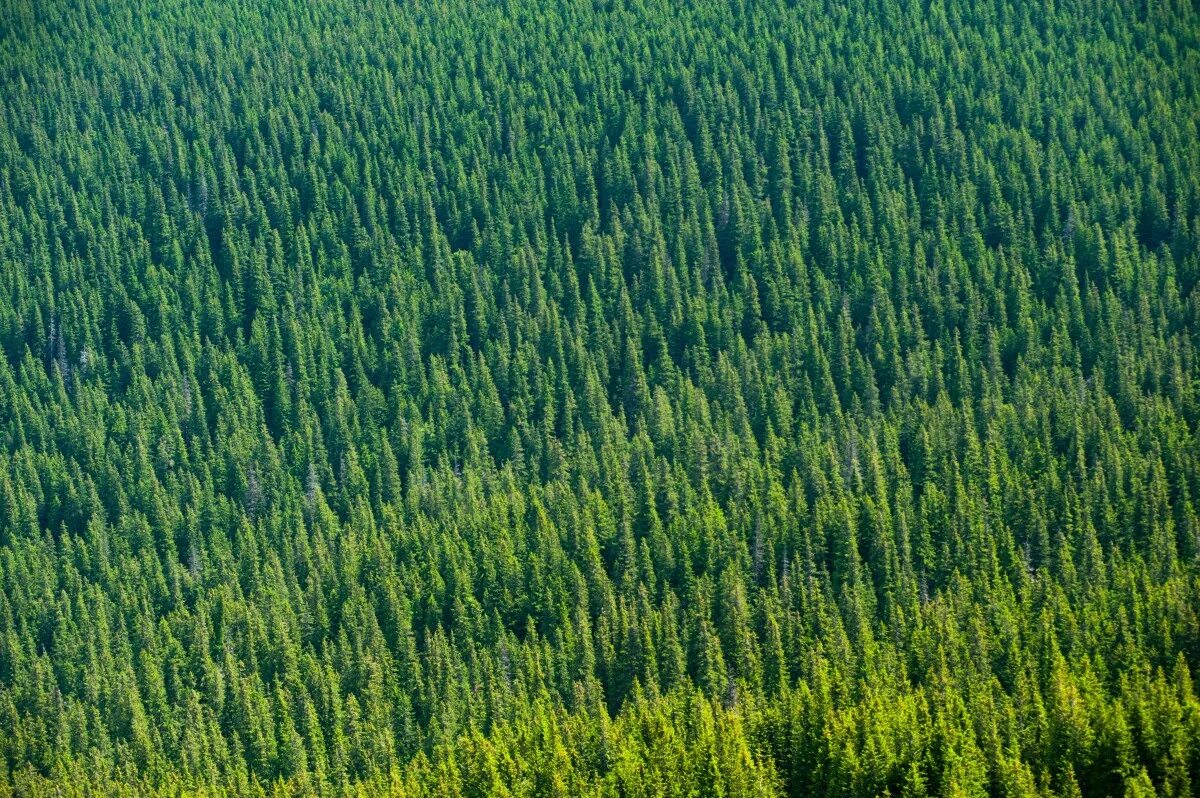 Камчатка – это уникальный регион России, известный своим богатым природным наследием. Леса Камчатки занимают значительную и ключевую роль в поддержании экосистемы региона
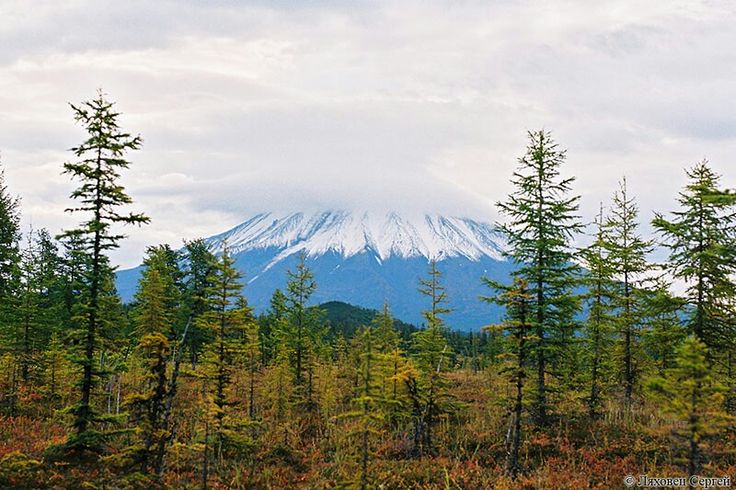 Человечество интенсивно вырубает леса, нанося им огромный ущерб. Это стало одной из наиболее острых экологических и социальных проблем, поэтому данная тема является очень актуальной.
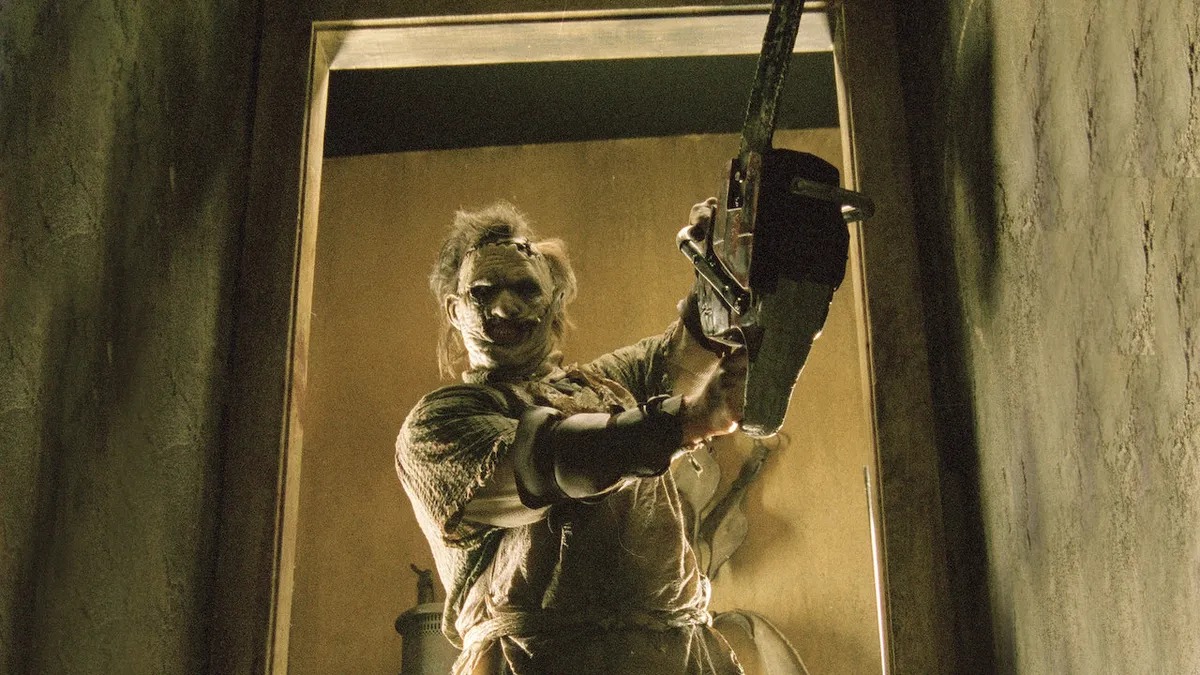 Вырубка лесов на Камчатке – это  серьёзная проблема, причины затрагивают как экологические, так и социальные аспекты.
Согласно недавним исследованиям, масштабные потери лесов всего с 2015 до 2020 года вызывают серьёзную тревогу. Учёные оценивают, что ежегодно теряется примерно 10 млн. гектаров, что имеет очень серьёзные последствия.
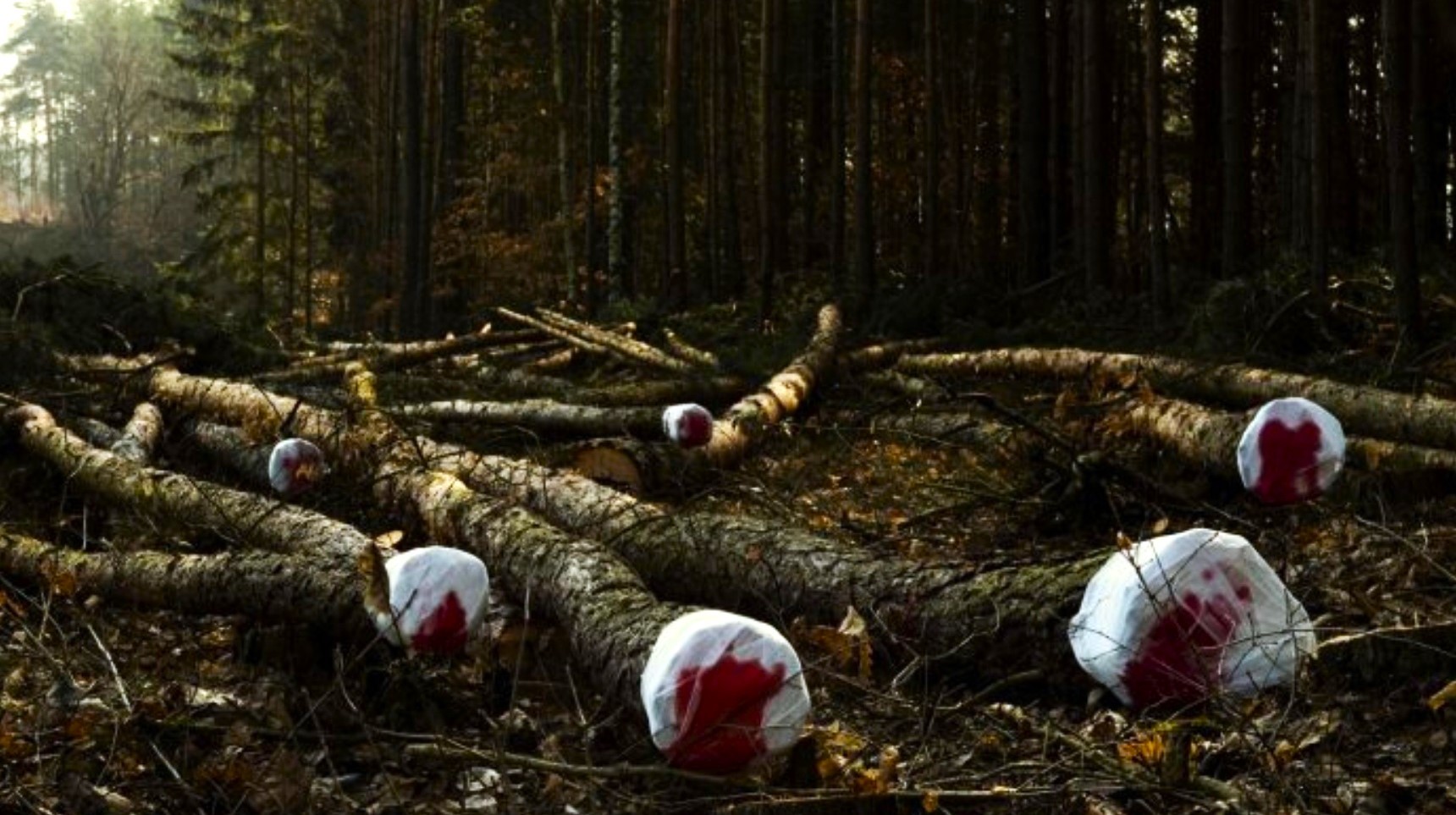 Эти последствия разнообразны, и все они касаются разных областей: экологических, экономических, социальных.
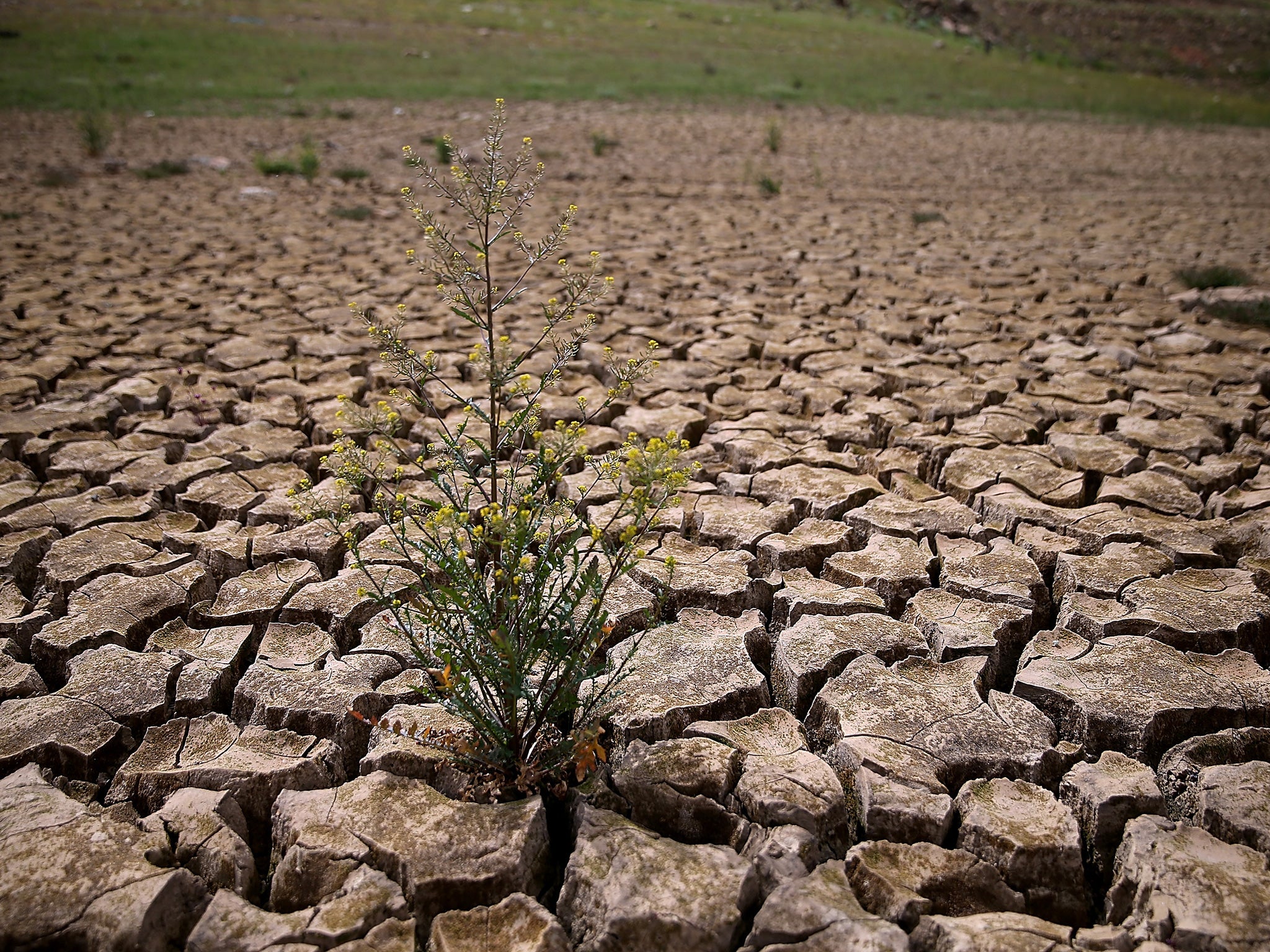 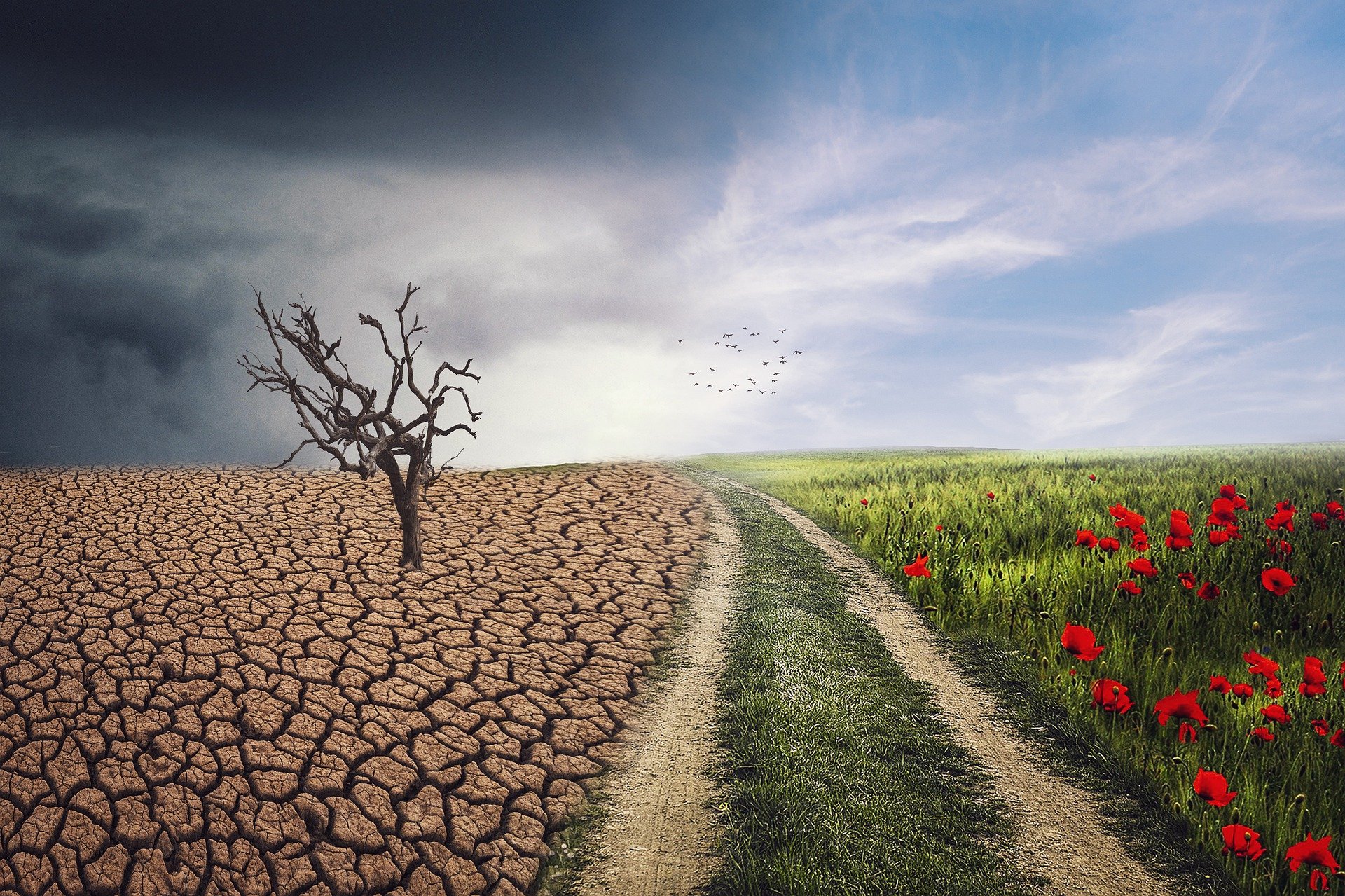 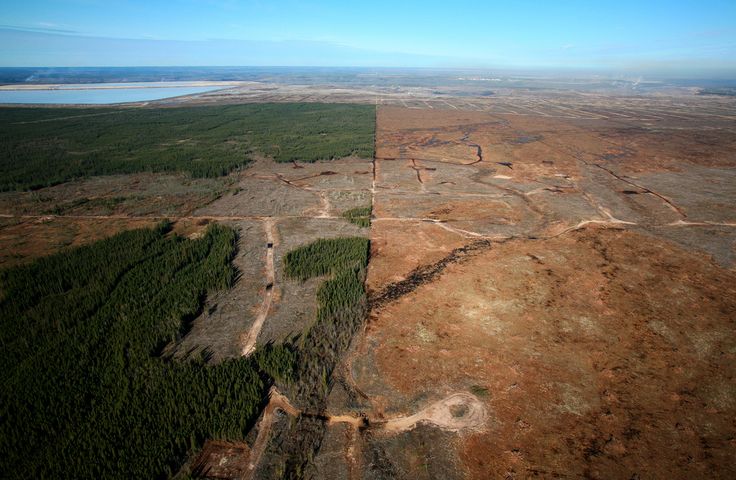 Эрозия почвы
Изменение климата
Уничтожение ландшафтов
Также существует нелегальная вырубка, которая тоже ведёт к неблагоприятным последствиям
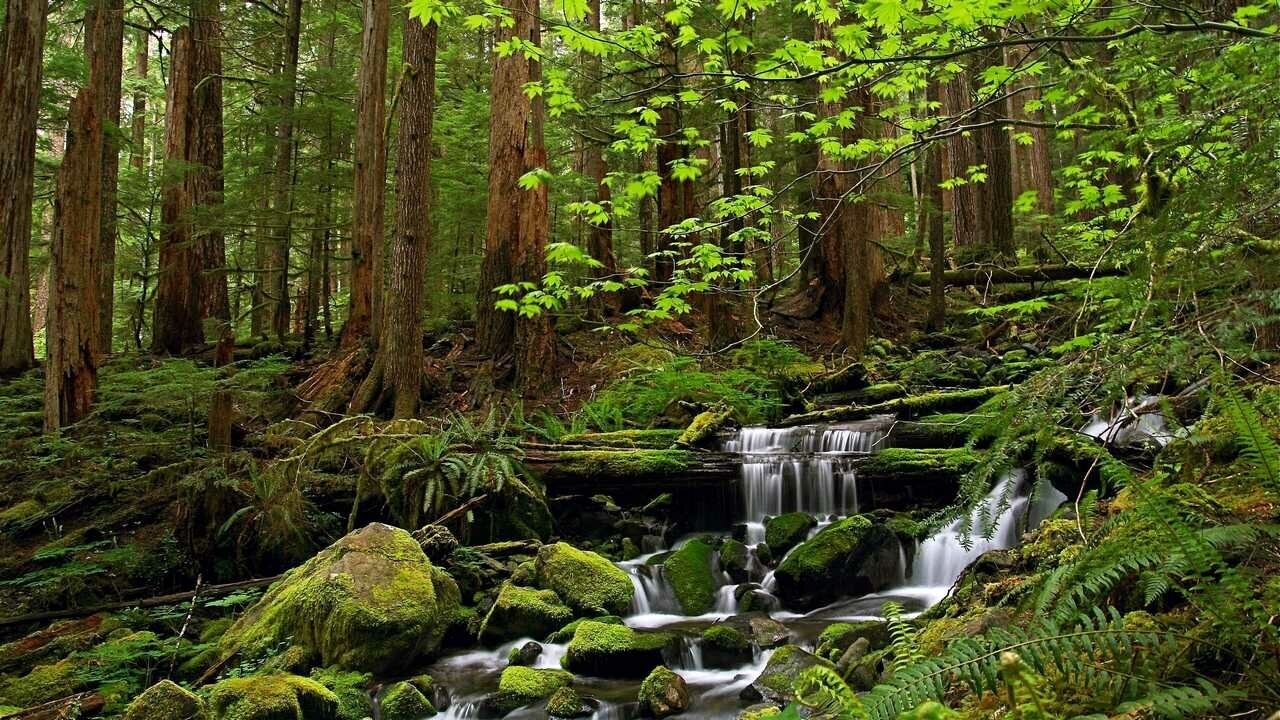 В наше время вырубка лесов наносит невосполнимый вред, лишая её былых зеленых массивов,  биоразнообразия.  Бороться с ней нужно быстро и решительно и для этой борьбы необходимо: 
1. Ужесточение законодательства  и введение более строгих штрафов
2. Расширение сети охраняемых природных территорий.
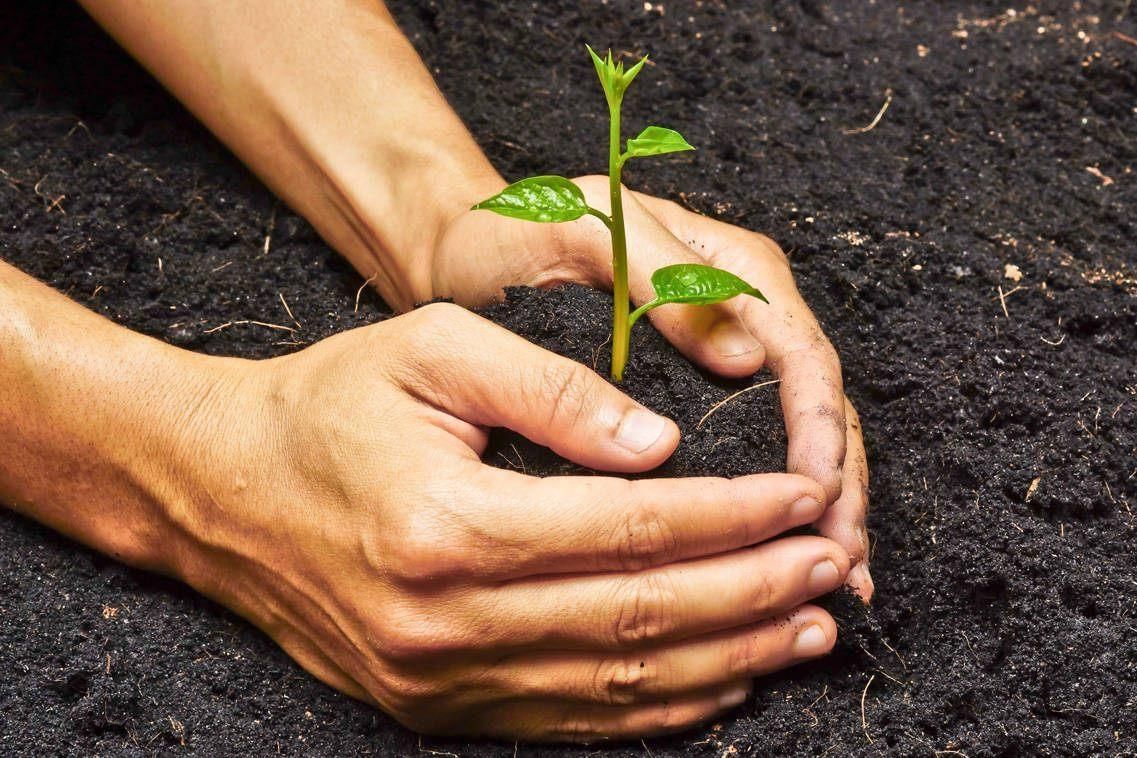 Так же несколько рекомендаций людям, желающим помочь защите лесов и экосистем на Камчатке и в других регионов:
 1. Узнайте больше о местных экосистемах, и значение лесов для окружающей среды
2. Присоединяйтесь к волонтерским группам .
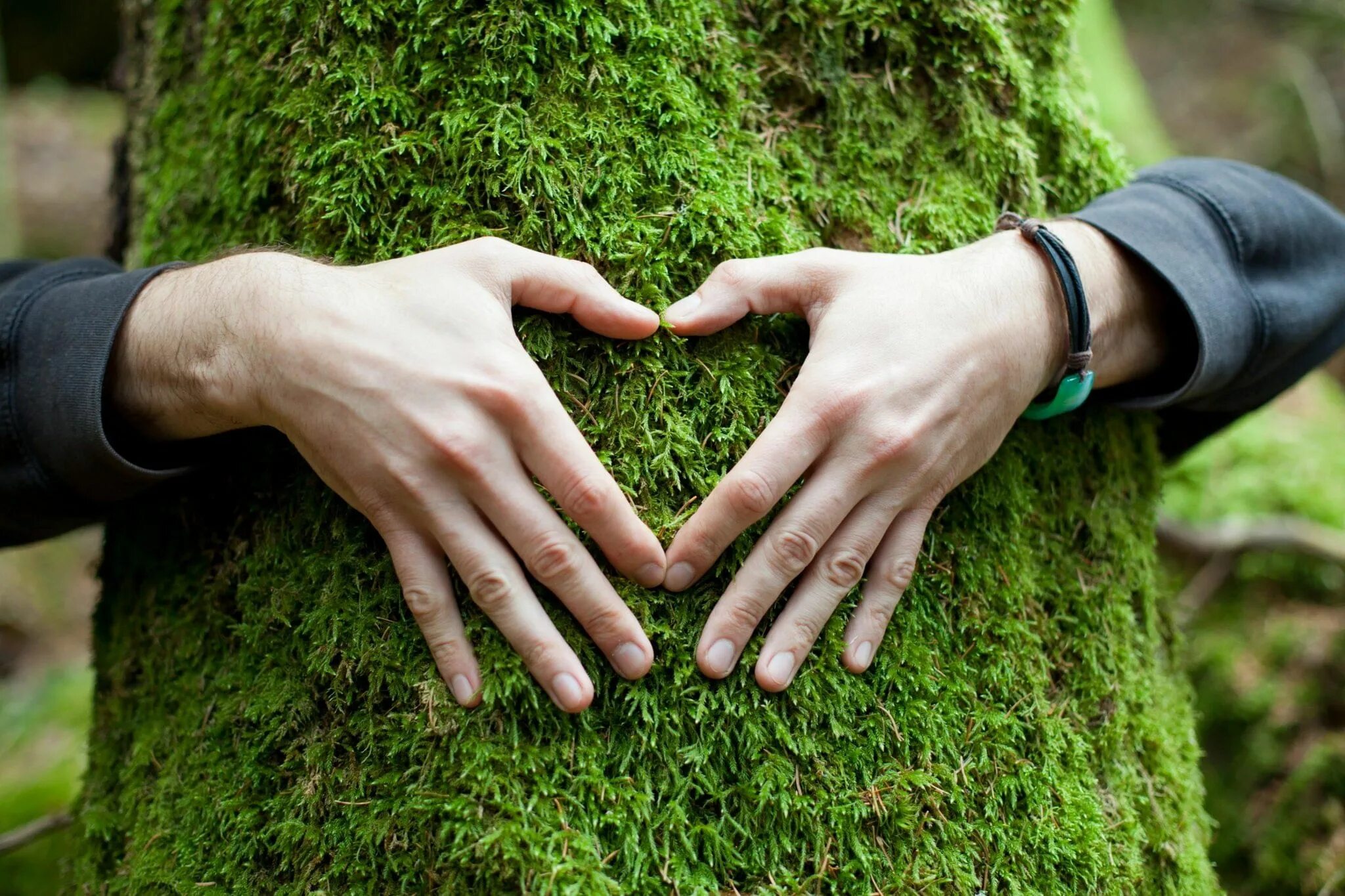 Для достижения гармонии между экономическим развитием и сохранением природного наследия Камчатки, важно разработать и внедрить комплексные стратегии устойчивого лесопользования, которые будут учитывать интересы всех заинтересованных сторон и обеспечивать защиту уникальной природы региона для будущих поколений.
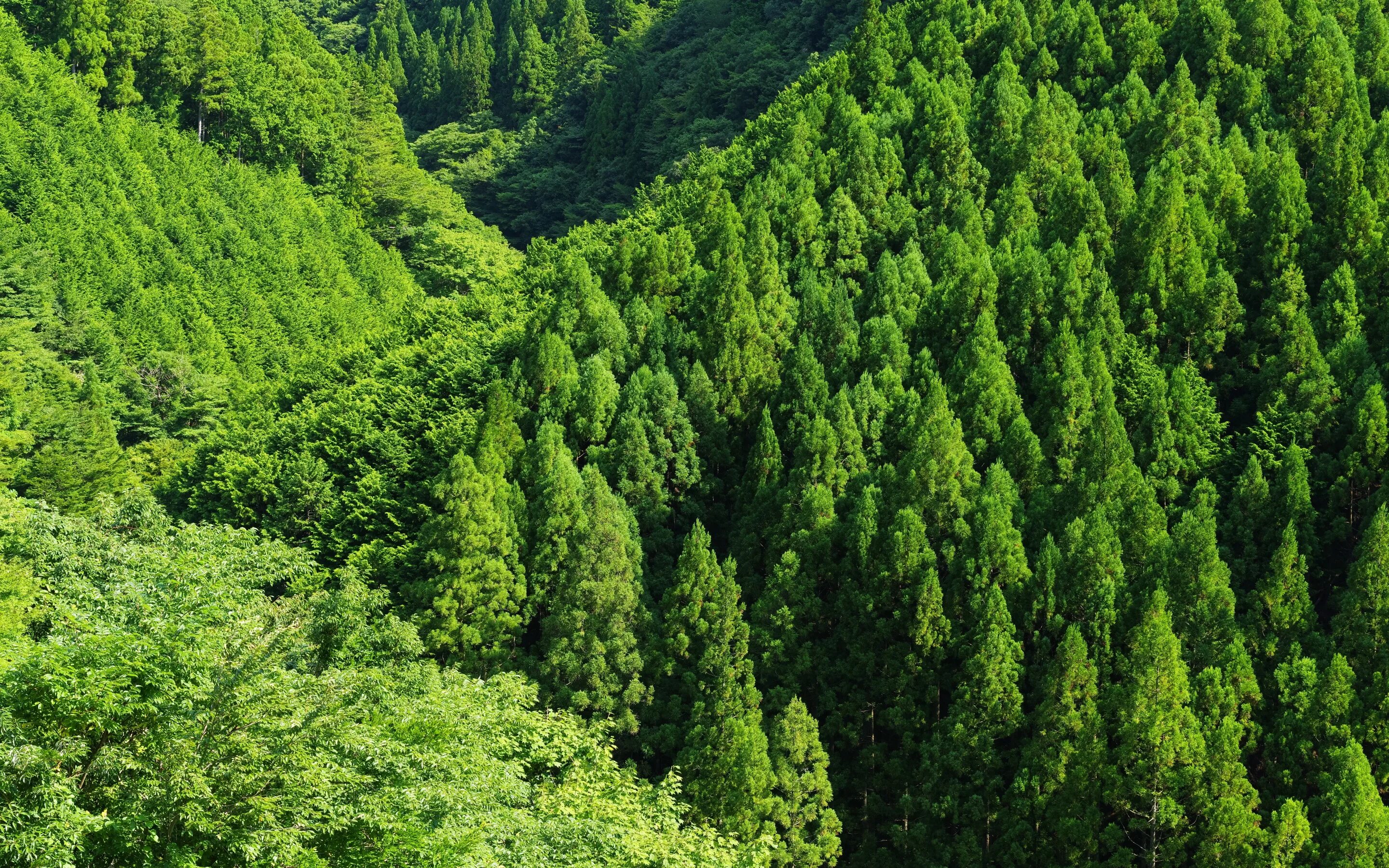 Спасибо за внимание!!!